Tập đọc:
Cây và hoa bên lăng Bác
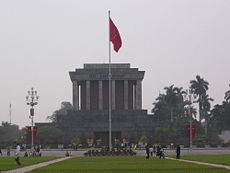 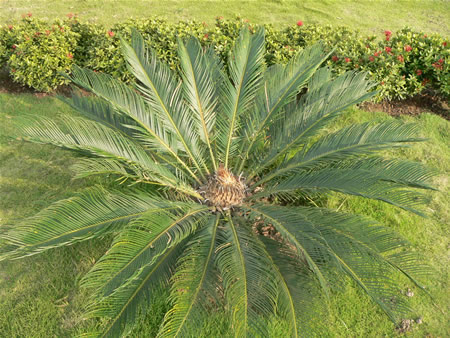 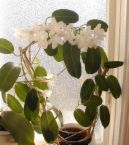 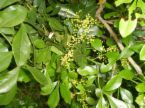 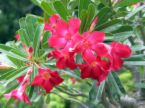 Tập đọc:
Cây và hoa bên lăng Bác
Tìm hiểu bài:
Luyện đọc:
đâm chồi
vạn tuế
khỏe khoắn
trắng mịn
kết chùm
Tập đọc:
Cây và hoa bên lăng Bác
Luyện đọc:
đâm chồi
vạn tuế
khỏe khoắn
trắng mịn
kết chùm
Tìm hiểu bài
Tam cấp
Non sông gấm vóc
tôn kính
Trên bậc tam cấp, hoa dạ hương chưa đơm bông, nhưng hoa nhài                , hoa mộc, hoa ngâu                 đang
trắng mịn
kết chùm
tỏa hương ngào ngạt.
Tập đọc:
Cây và hoa bên lăng Bác
Tìm hiểu bài:
Tam cấp
non sông gấm vóc
tôn kính
Luyện đọc:
đâm chồi
vạn tuế
khỏe khoắn
trắng mịn
kết chùm
Tập đọc:
Cây và hoa bên lăng Bác
Tìm hiểu bài:
Tam cấp
non sông gấm vóc
tôn kính
Luyện đọc:
đâm chồi
vạn tuế
khỏe khoắn
trắng mịn
kết chùm
Cây và hoa của non sông gấm vóc  

   theo đoàn người vào lăng viếng Bác.
đang dâng niềm tôn kính thiêng liêng
Câu hỏi 1:
    Kể tên những loại cây được trồng phía trước lăng Bác?
-Vạn tuế,
dầu nước,
hoa ban.
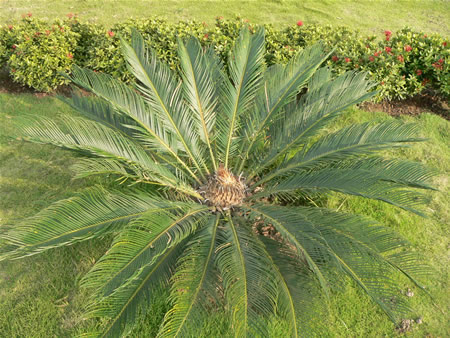 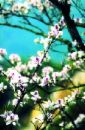 Vạn tuế
Hoa ban
Tập đọc:
Cây và hoa bên lăng Bác
Tìm hiểu bài:
Tam cấp
non sông gấm vóc
tôn kính
Luyện đọc:
đâm chồi
vạn tuế
khỏe khoắn
trắng mịn
kết chùm
Câu 2:
Kể tên những loài hoa nổi tiếng ở khắp miền đất nước được trồng quanh lăng Bác?
Hoa ban, hoa đào Sơn La,hoa sứ đỏ Nam Bộ, hoa dạ hương, hoa nhài, hoa mộc, hoa ngâu.
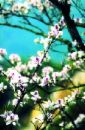 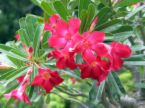 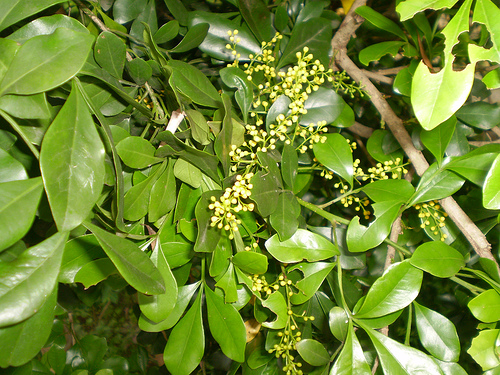 Hoa ban
Hoa sứ đỏ
Hoa ngâu
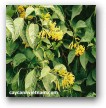 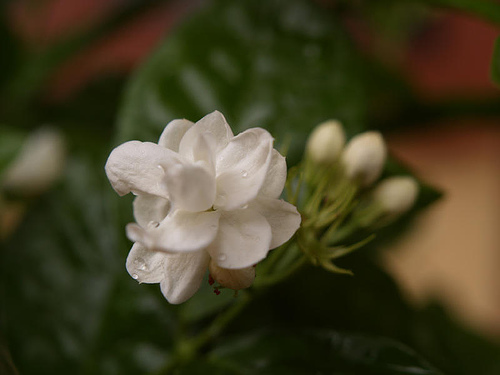 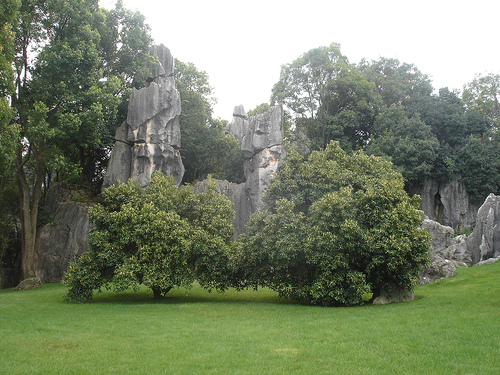 Hoa dạ hương
Hoa nhài
Hoa mộc
Câu hỏi 3:
Câu văn nào cho thấy cây và hoa cũng mang tình cảm của con người đối với Bác?
- Cây và hoa của non sông gấm vóc đang dâng niềm tôn kính thiêng liêng theo đoàn người vào lăng viếng Bác.
Tập đọc:
Cây và hoa bên lăng Bác
Tìm hiểu bài:
Tam cấp
non sông gấm vóc
tôn kính
Luyện đọc:
đâm chồi
vạn tuế
khỏe khoắn
trắng mịn
kết chùm